Психологічний воркшоп
«В гармонії із з самим собою 
формування стресостійкості»
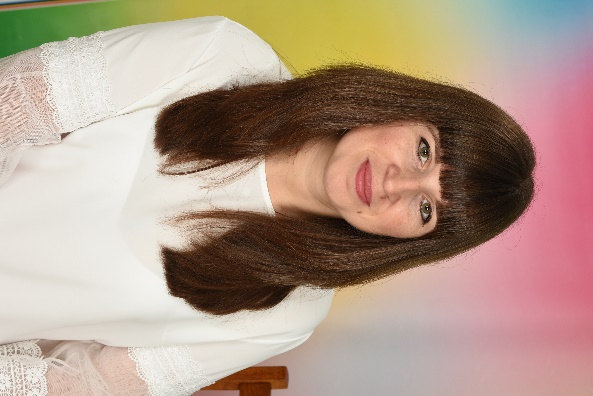 Спікер:практичний психологКЗ «ДНЗ №38 ВМР»Хоронжук Тетяна
ЩО ТАКЕ СТРЕС?Стрес (від англ. stress — напруга, тиск) — неспецифічна реакція організму у відповідь на дуже сильну дію (подразник) зовні, яка перевищує норму, а також відповідна реакція нервової системи.Стрес — це захисна реакція організму на зовнішні подразники. Вона проявляється психічно, фізично, емоційно та дає змогу адаптуватися до змін.
ЩО ТАКЕ СТРЕСостійкість?
Стресостійкість — це комплекс особистісних якостей, що дозволяють переносити значні інтелектуальні, вольові та емоційні навантаження без особливих шкідливих наслідків для власного здоров’я, оточуючих і своєї професійної діяльності.
"Будь-який стрес-це інструмент.
 За допомогою нього людина може зрозуміти, що потрібно цінувати все, що вже є. Кожна особистість має потенціал, який допомагає долати 
навіть найскладніші життєві ситуації.“ 
- Кіану Рівз канадський актор, продюсер і музикант
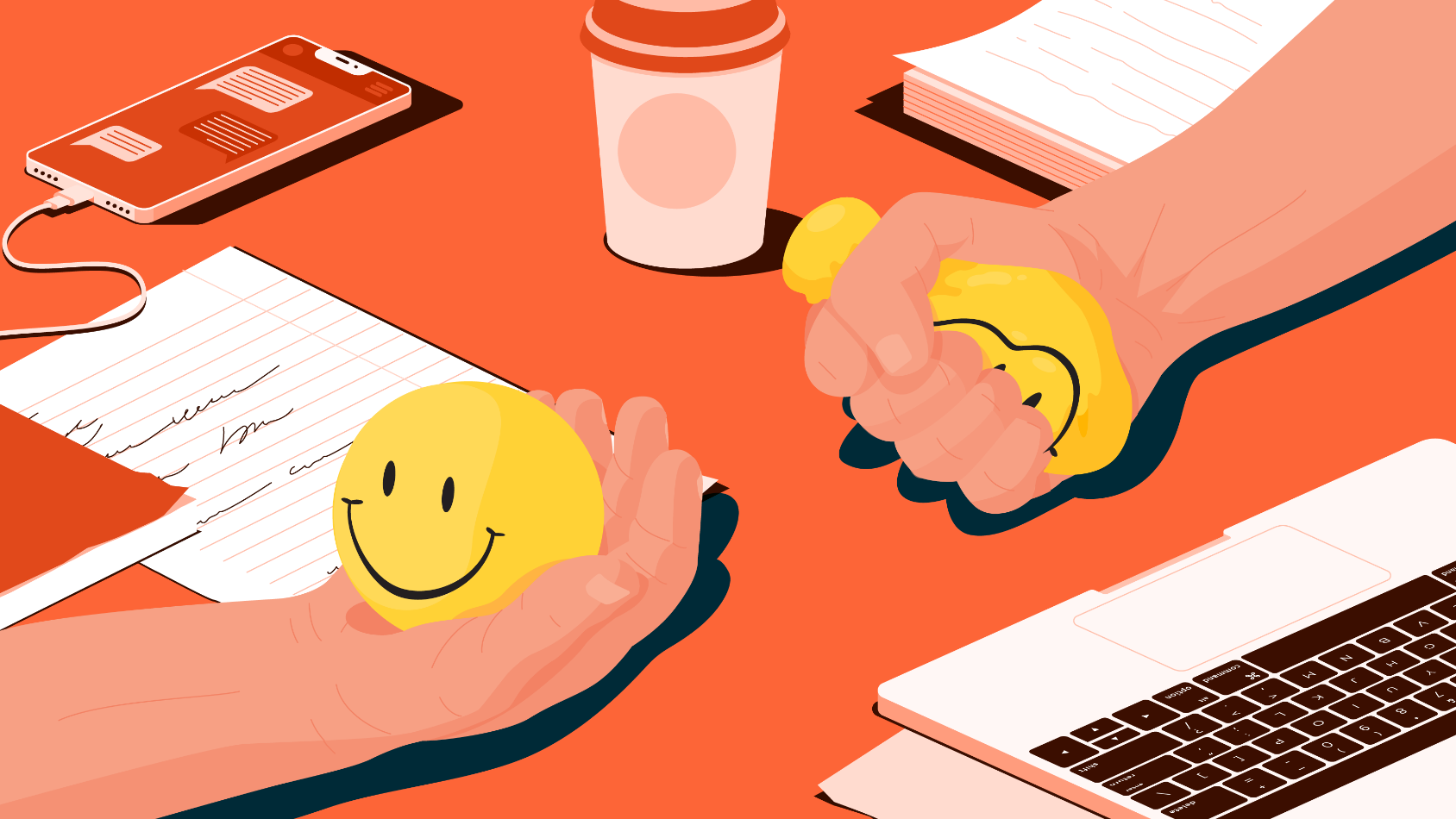 Для впевненого протистояння стресу важливі кілька факторів:
ефективне планування часу;
схильність до оптимізму;
уміння розслаблятися;
розуміння своїх емоцій;
самоконтроль і позитивний настрій;
 бережіть себе, щоб краще піклуватися про інших.
Запам’ятайте, що   наші думки матеріалізуються і як не крути вони мають властивість збуватися!
Налаштовуйте себе на краще 
«Я зможу»
«Я буду»
«Все вийде»
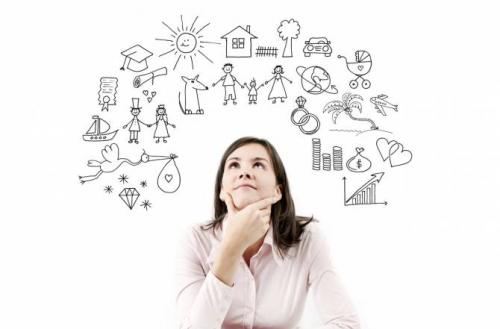 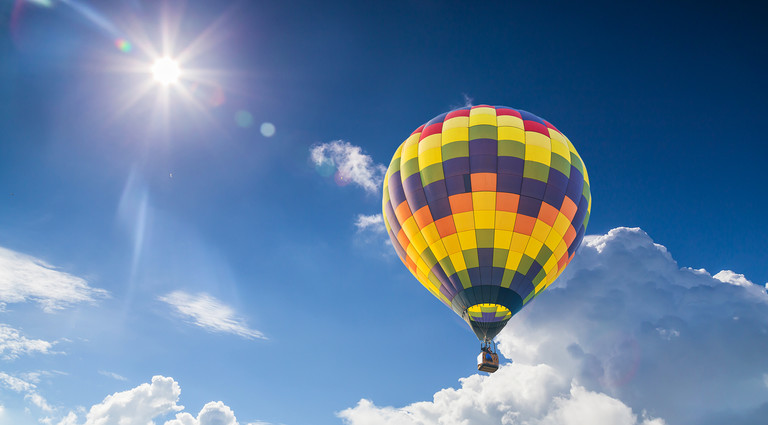 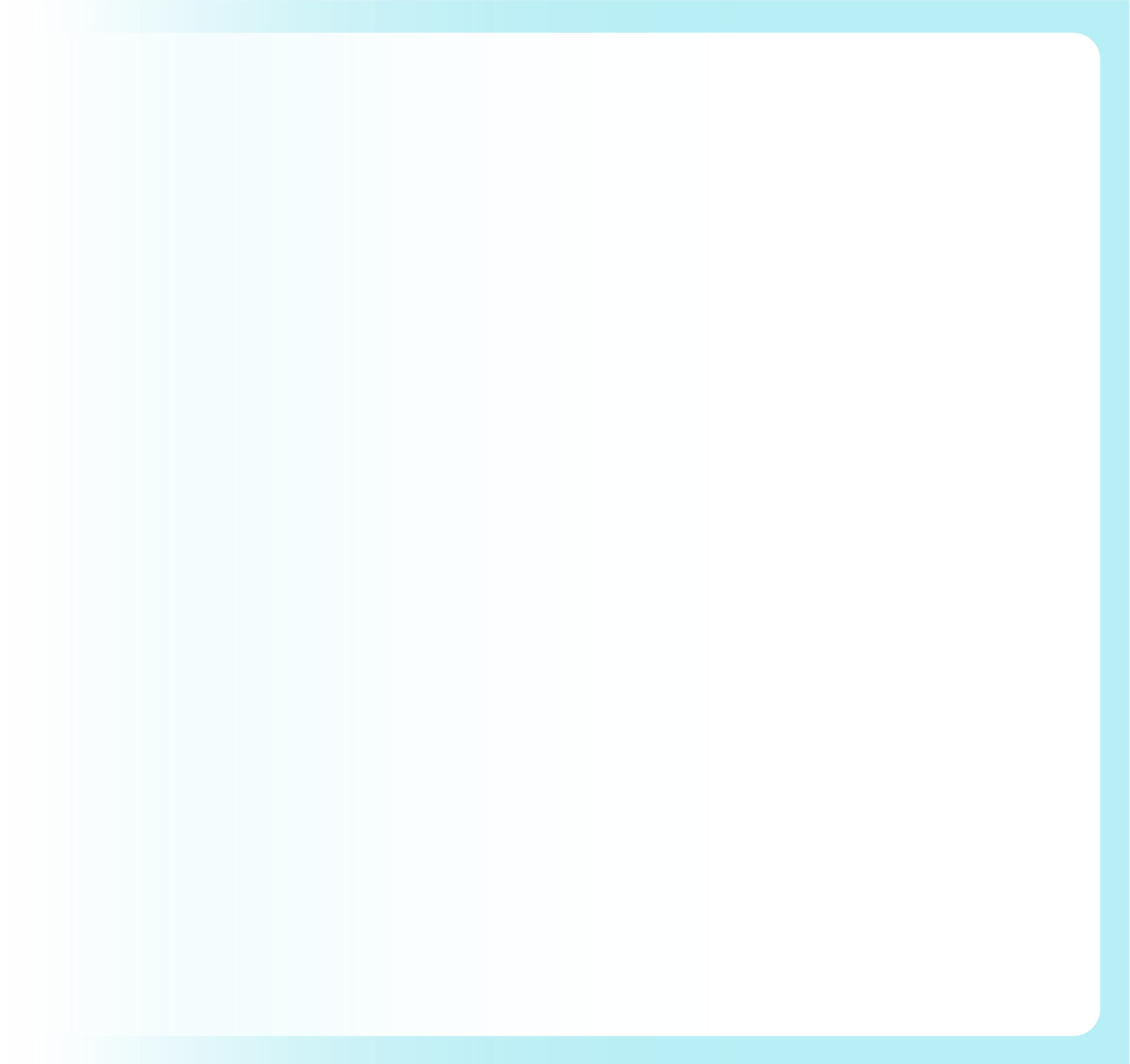 Вправа «Коло хвилювань»
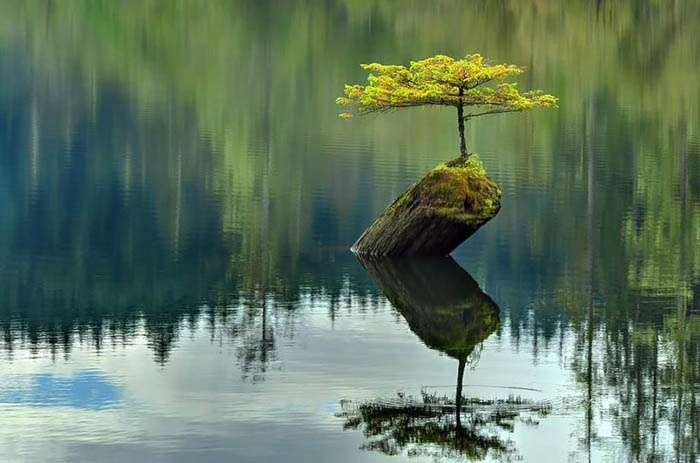 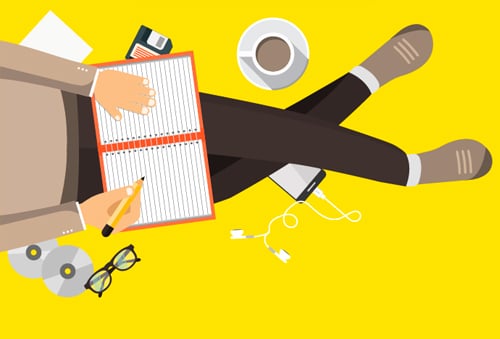 Вправа ««Ідіть на страх»»
Намалюйте на папері сходи з 10 ступенів і напишіть на зворотному боці аркуша всі ваші страхи. Кожен щабель-перемога над страхом. Розфарбовуйте ступені, як тільки подолаєте страх. Як тільки дійдете до кінця, прикріпіть аркуш на холодильник і дивіться на нього кожен раз, коли хоч на секунду засумніваєтеся в собі.
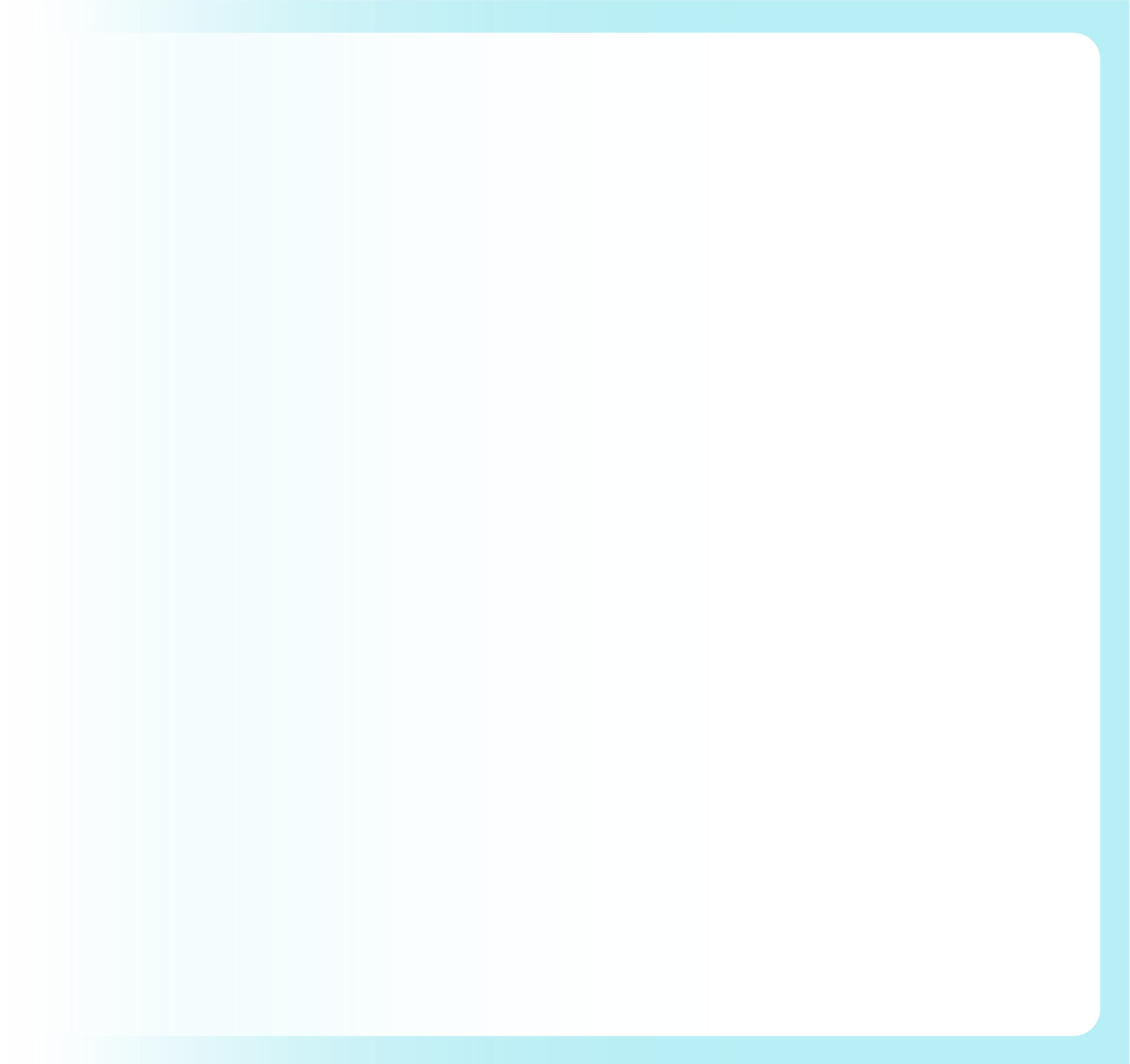 Вправа «Подяка»
«За що я можу собі подякувати сьогодні»
«Що із сьогоднішнього дня я можу взяти з собою в завтрашній день»
Укладач: Тетяна Хоронжук, практичний психолог
Список використаних джерек:
https://phc.org.ua/news/scho-take-stres-ta-yak-z-nim-borotisya
https://ns-plus.com.ua/2018/03/14/stresostijkist-yak-i-dlya-chogo-yiyi-vykorystovuvaty-v-zhyttyevyh-sytuatsiyah/
https://cprvmr.edu.vn.ua/pages/psiholog-chna-p-dtrimka#
https://garmonya.in.ua/yak-materializuyutsya-nashi-dumky/